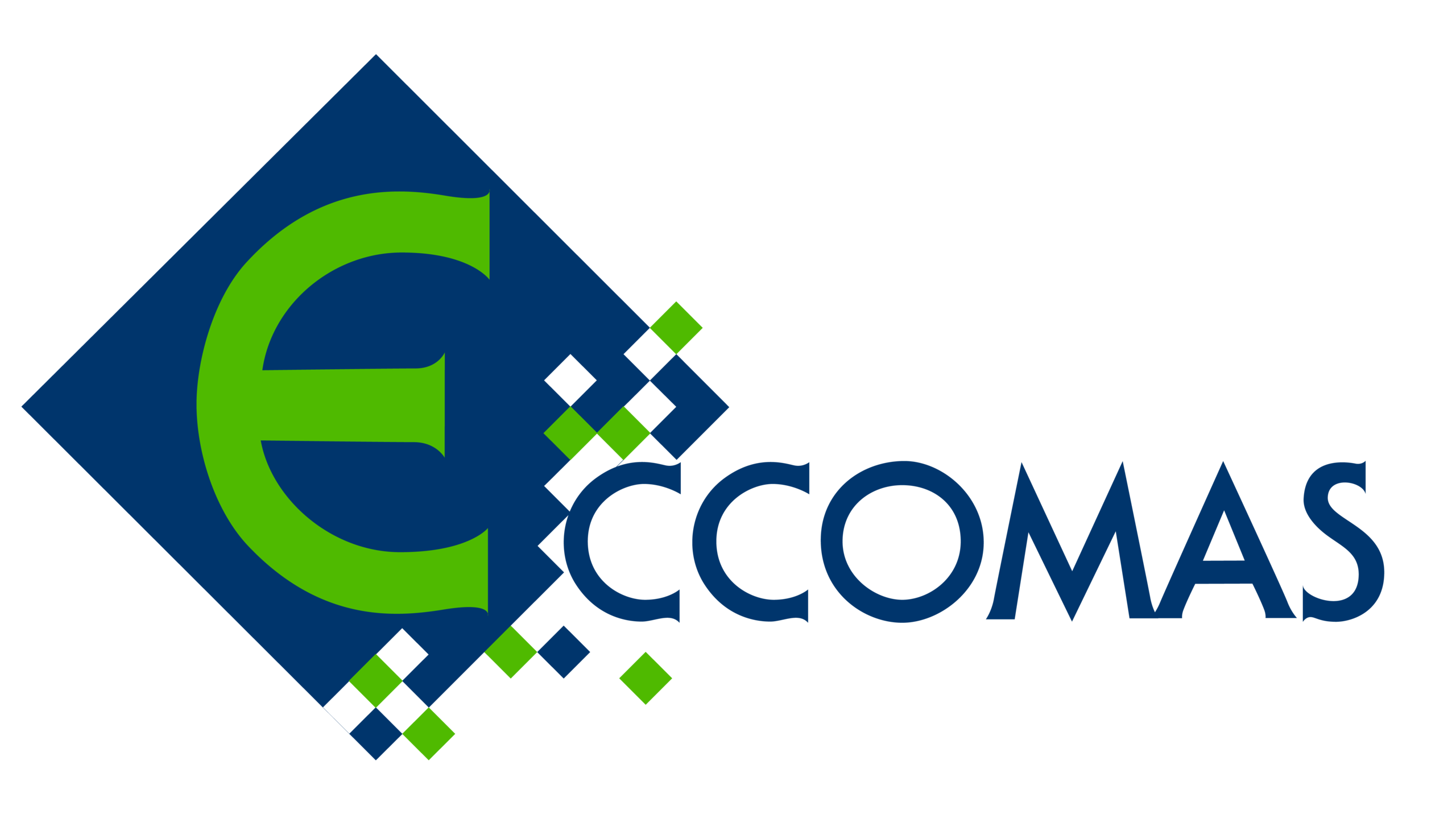 Title of the poster

A. Author1, B. Author2 and C. Author1

1 Organisation, country, 2 Organisation, country
Abstract
Summary…………………………………………………………………………………………………………………………………………………………………………………………………………………………………………………………………………………………………………………………………………………………………………………………………………………………………………………………………………………
Contact details:
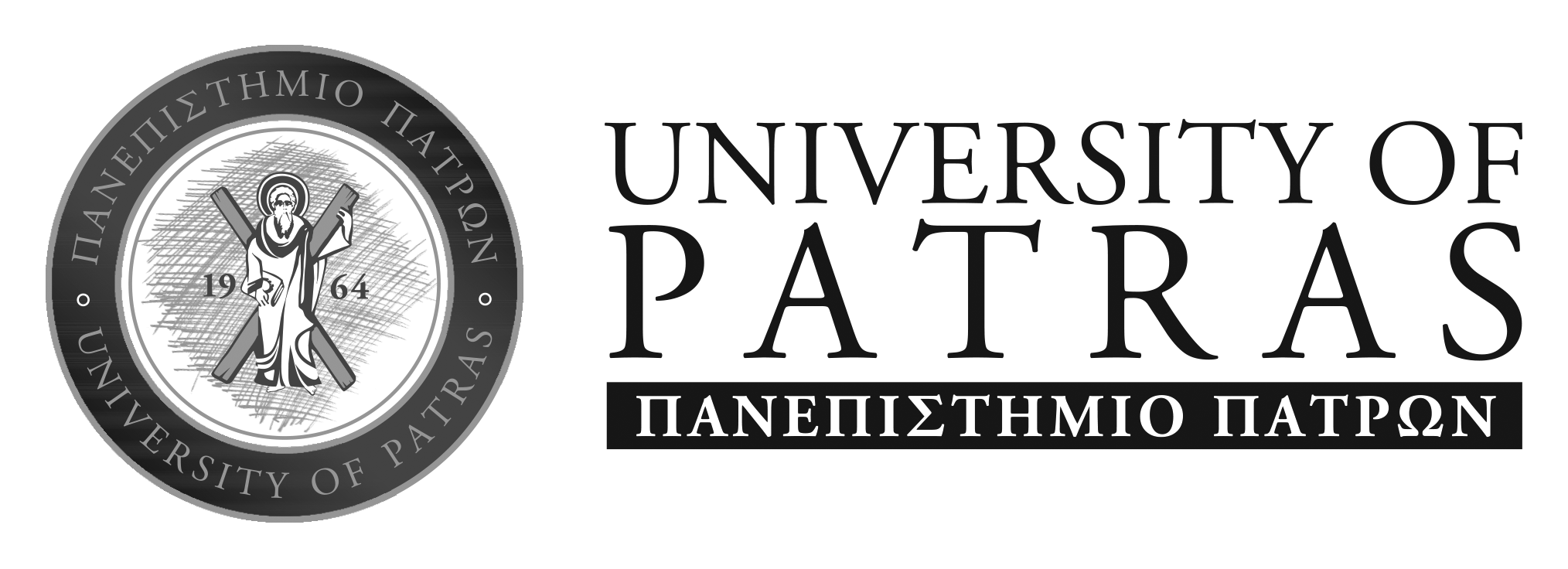 SMART 2023
10th ECCOMAS Thematic Conference on Smart Structures and
 Materials, Patras, Greece, 2023